Imagens capturadas do ecrã
Ferramenta de recorte do Windows
Existe a partir do Windows Vista
Encontra-a na barra de lançamento rápido no canto inferior esquerdo do ecrã
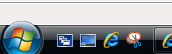 Ferramenta de recorte do Windows
Ou através do menu Iniciar
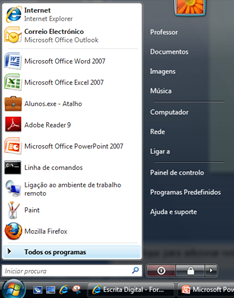 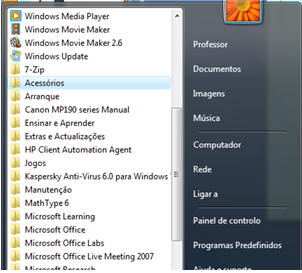 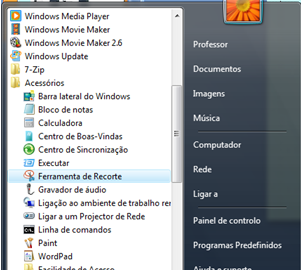 Aspecto da ferramenta
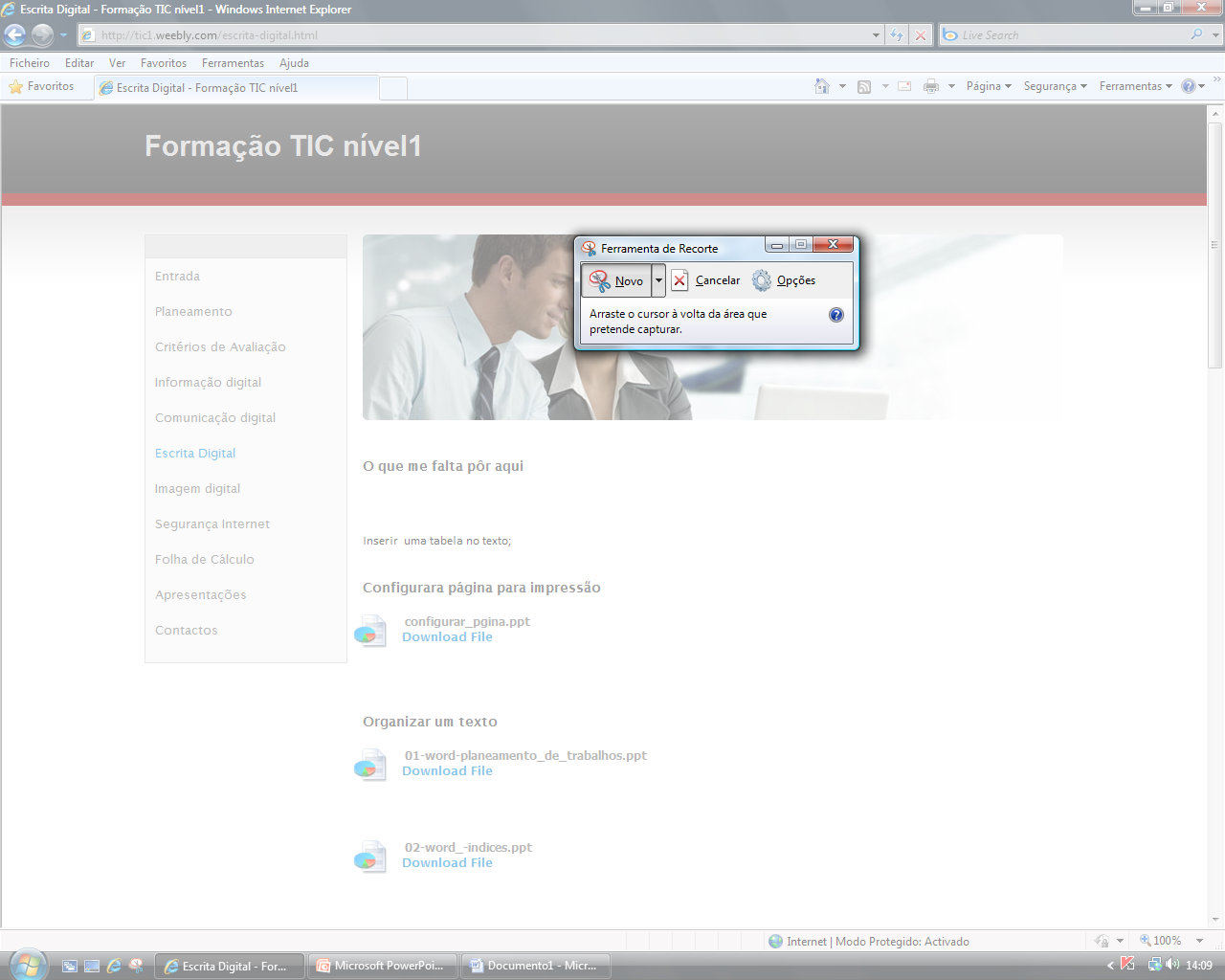 Clique e arraste o rato
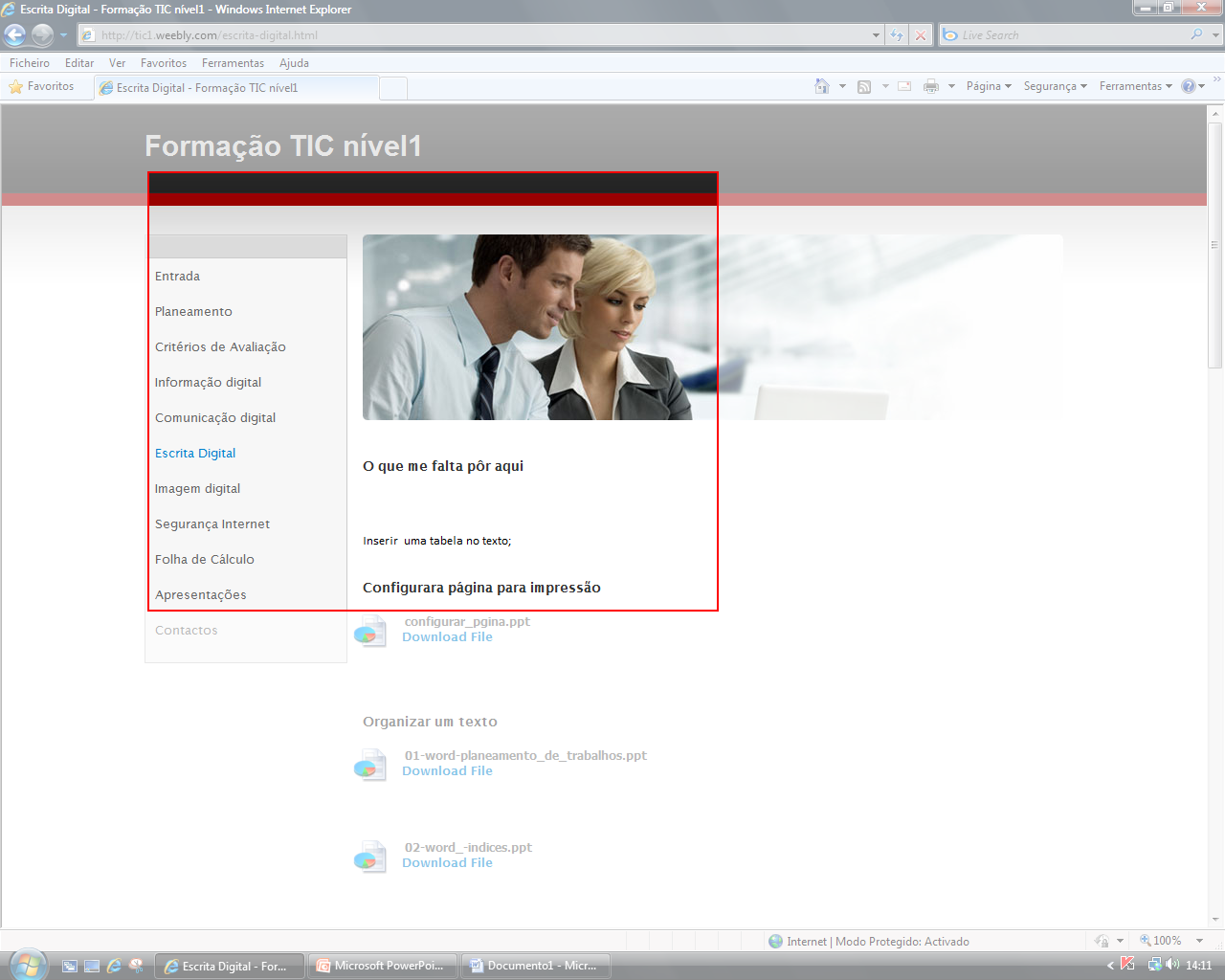 Aspecto depois da captura
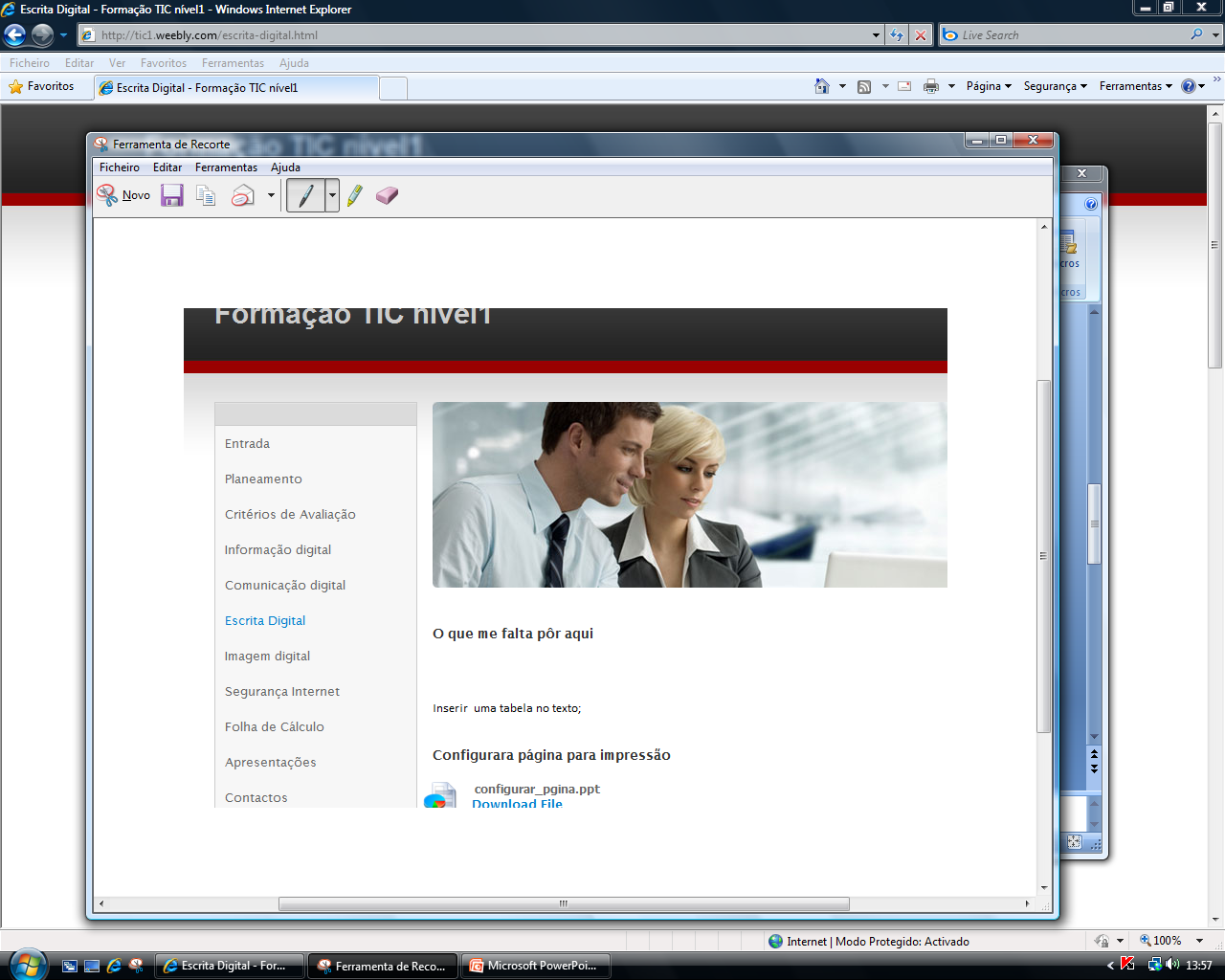 Resultado
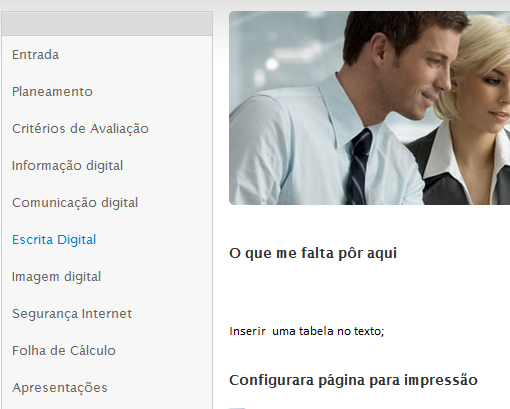